Здравствуйте!
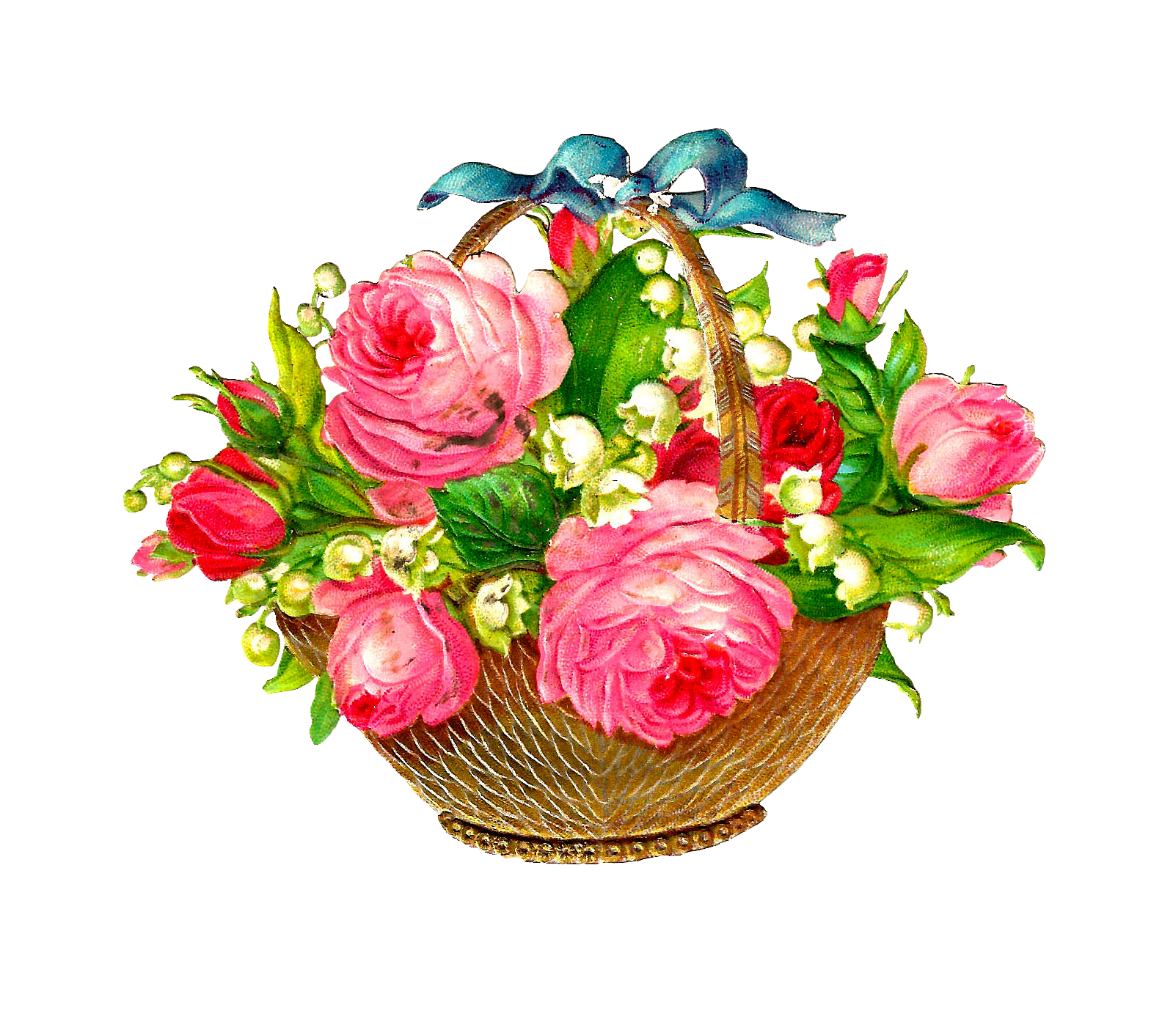 Желаю 
Успеха 
Большого 
Во всем 
И везде 
Здравствуйте!
1
а
т
р
с
м
е
-
Использование игровых технологий на уроках в начальной школе
Подготовила:
                                                            Ирмухамбетова К.У.
                                                            учитель начальных классов
                                                            МАОУ «Кваркенская СОШ»
а
к
л
с
с
ЮНЕСКО (Организация Объединённых Наций по вопросам образования, науки и культуры)
Педагогическая технология – это системный метод создания, применения и определения всего процесса преподавания и усвоения знаний с учетом технических и человеческих ресурсов и их взаимодействия, ставящий своей задачей оптимизацию форм образования.
3
Педагогическая технология – это научное обоснование, во-первых, характера педагогического воздействия на ребенка в процессе взаимодействия с ним, во-вторых, системы профессиональных умений педагога, позволяющих соприкасаться с личностью ребенка, входящего в культуру.           
                                                        (Н. Е. Щуркова)
4
Педагогическая технология - это продуманная во всех деталях модель совместной педагогической деятельности по проектированию, организации и проведению учебного процесса с безусловным обеспечением комфортных условий для учащихся и учителя. 
                                                    (В. М. Монахов)
5
6
Спектр целевых ориентаций игровых технологий
Дидактические: расширение кругозора, познавательная деятельность; применение ЗУН в практической деятельности; формирование определенных умений и навыков, необходимых в практической деятельности; развитие общеучебных умений и навыков; развитие трудовых навыков.
7
Спектр целевых ориентаций игровых технологий
Воспитывающие: воспитание самостоятельности, воли; формирование определенных подходов, позиций, нравственных, эстетических и мировоззренческих установок; 
воспитание сотрудничества, коллективизма, общительности, коммуникативности.
8
Спектр целевых ориентаций игровых технологий
Развивающие: развитие внимания, памяти, речи, мышления, умений сравнивать, сопоставлять, находить аналогии, воображения, фантазии, творческих способностей, эмпатии, рефлексии, умения находить оптимальные решения; развитие мотивации учебной деятельности.
9
Спектр целевых ориентаций игровых технологий
Социализирующие: приобщение к нормам и ценностям общества; адаптация к условиям среды; стрессовый контроль, саморегуляция; обучение общению; психотерапия.
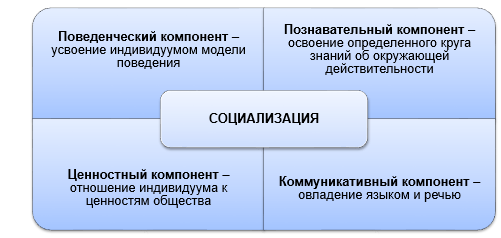 10
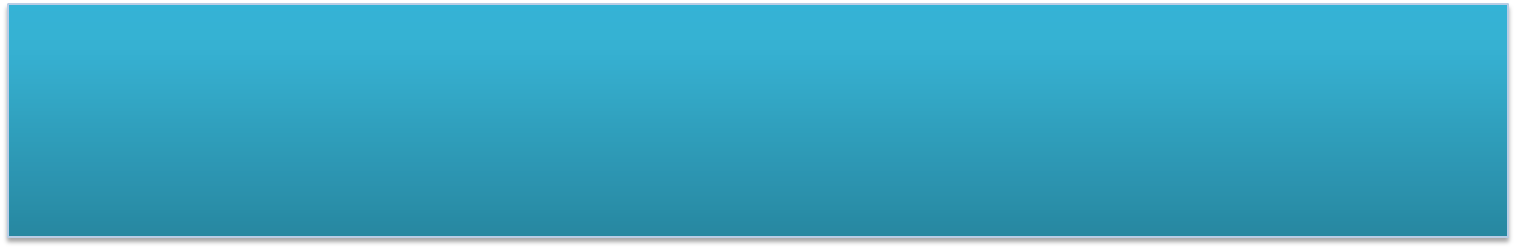 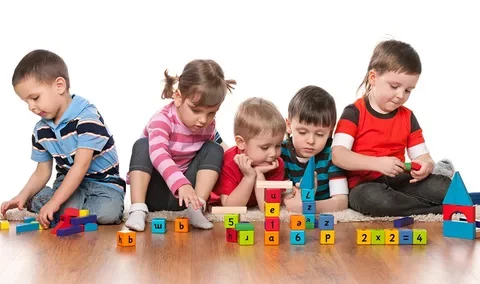 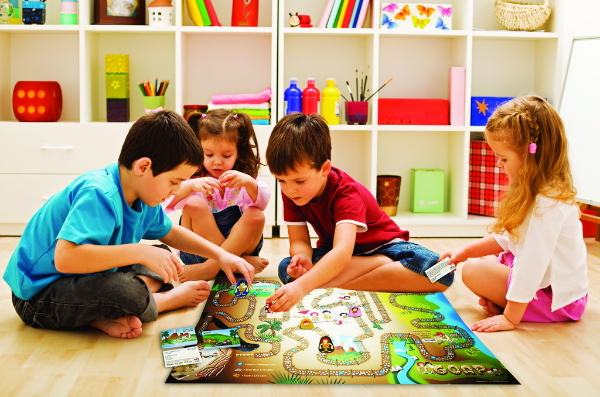 Игра - это естественная для ребёнка форма обучения. Она  часть его жизненного опыта.
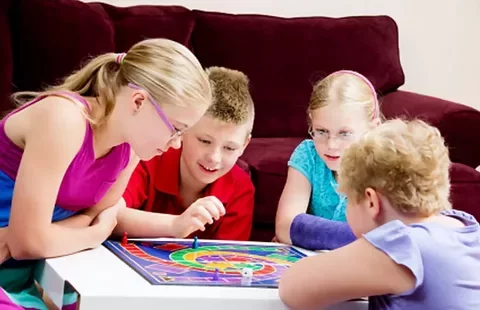 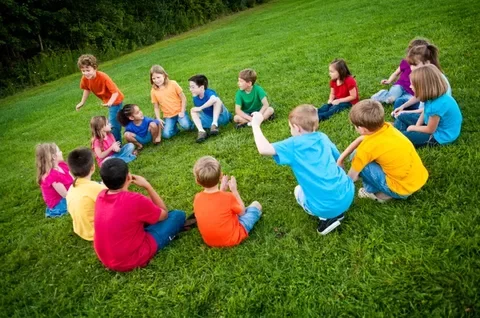 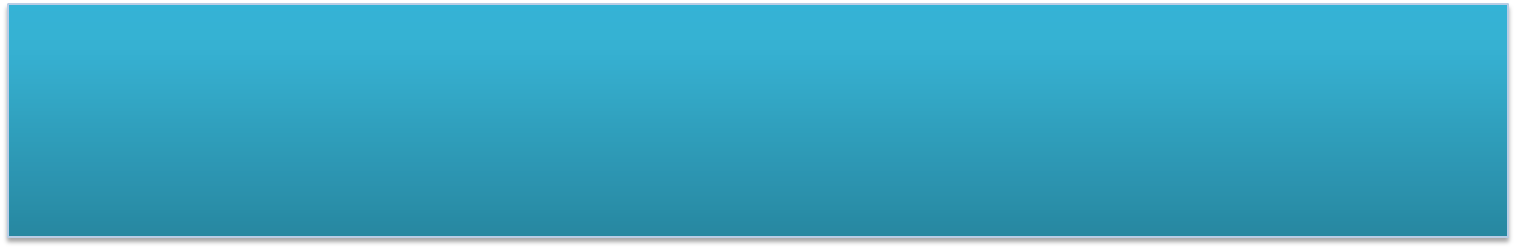 Функции игры
12
Функции игры
13
Принципы организации игровой деятельности
-  активность 
открытость и доступность игры 
динамичность 
наглядность
принцип индивидуальности 
коллективность 
самодеятельность и самостоятельность 
состязательность и соревнование
14
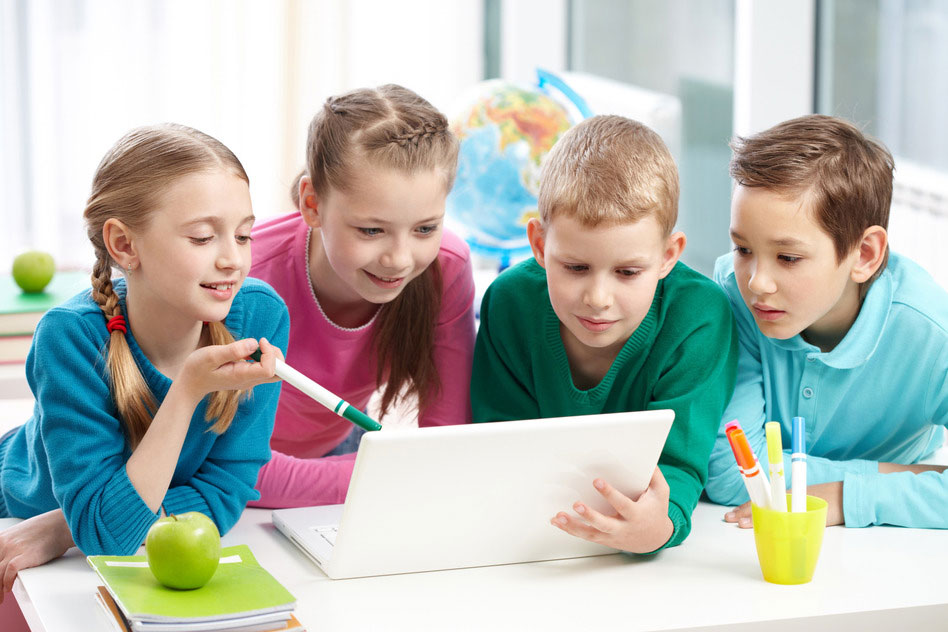 «Сделать серьёзное занятие для ребёнка занимательным - вот задача первоначального обучения»   
                                                                           К. Д. Ушинский
Дидактические игры -
и
г
это вид учебных занятий, организуемых в виде учебных игр, реализующих ряд принципов игрового, активного обучения и отличающихся наличием правил, фиксированной структуры игровой деятельности и системы оценивания, один из методов активного обучения.
а
Игры-упражнения
 Игры-путешествия
 Игры-соревнования
р
16
Игры и игровые упражнения на уроках
и
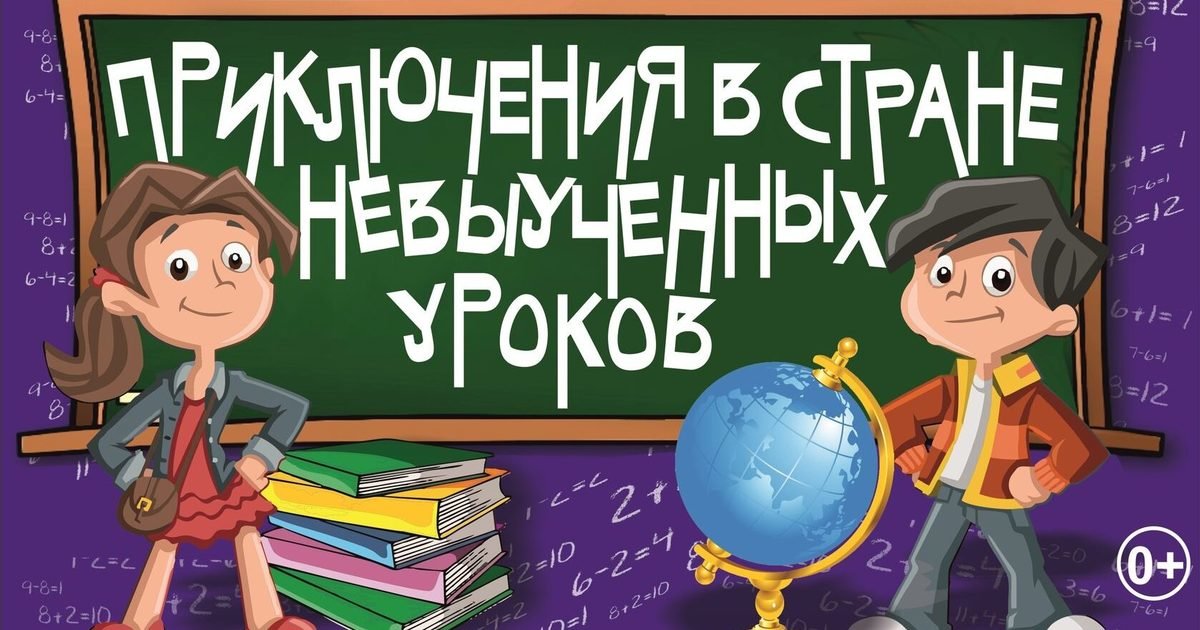 р
а
17
Игра  «Конструктор»
С большим интересом дети играют в эту игру.
Если взять большое словоВынуть буквы- раз и два.
А потом собрать их снова Выйдут новые слова.

Из слова  «грамотей» составить 10 слов (герой ,гром, гора, рота ,метр, море, метро, тема и др.)
18
«Составь слова»
5   3   1   4   2         
А   Б   Р   К   Ы
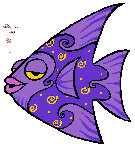 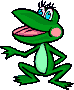 2   4    1     5   3   7   6
Я   У   Л   Ш   Г   А   К
19
«Весёлая мозаика»
ТЕПЕРЬЯПОДНИМИТЕТОЖЕ
(Теперь я, поднимите тоже. 
Те перья подними, те тоже.
Те перья под ним и те тоже.)
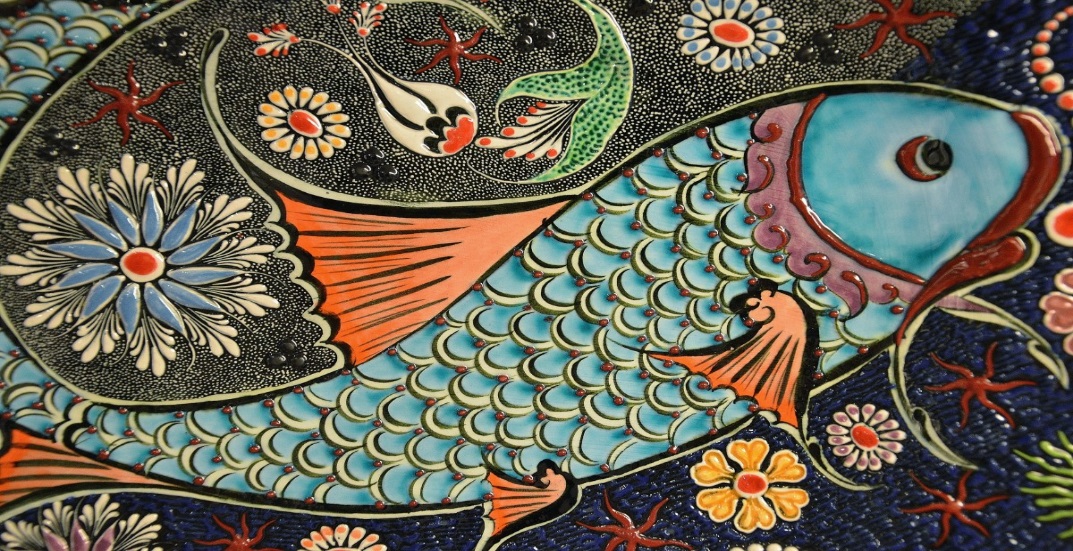 20
«Быстро занять места!»
Учащиеся разбегаются по всей площадке, собирают на полу жетончики с номерами. Учитель произносит команду: «Быстро занять места!». Дети спешат занять свои места, согласно тем цифрам, которые имеются на их жетонах, по порядку (по возрастанию, по убыванию; слева – чётные, справа – нечётные).
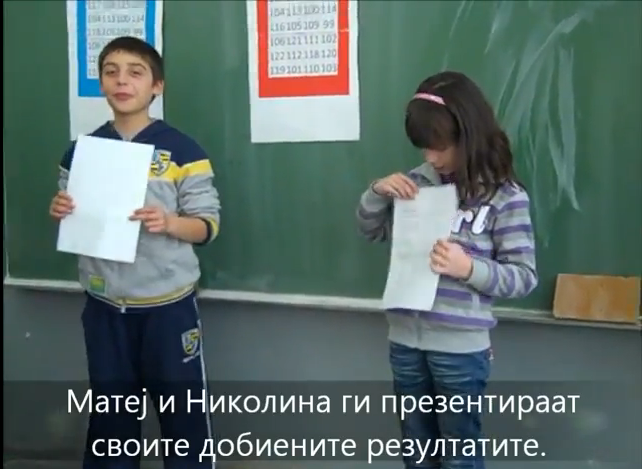 21
«Белочка и грибы»
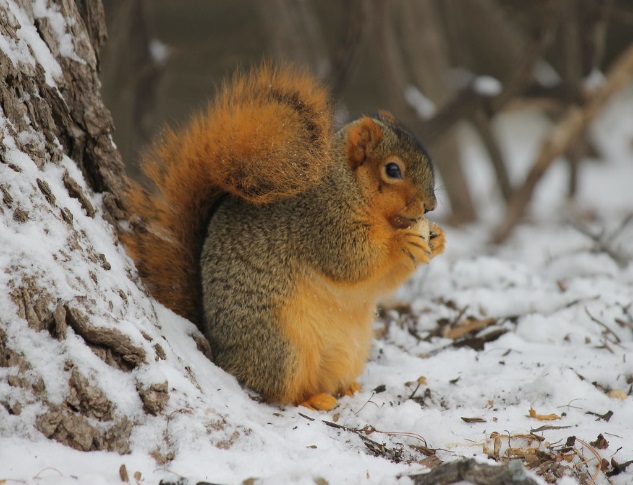 Кто по ёлкам ловко скачет?
И взлетает на дубы?
Кто в дупле орешки прячет,
Сушит на зиму грибы?
Учитель рассказывает учащимся о том, что белочка на зиму делает запасы грибов. В одном дупле белочка никогда не хранит запасы, а раскладывает в 2 – 3 дупла. Белочка каждый день сушила по 7 белых грибов (число можно менять) и раскладывала их в два дупла. По сколько грибов в каждое дупло может положить белочка? Дети выходят к доске и раскладывают грибы в «дупла».
22
«Эти разные цветы»
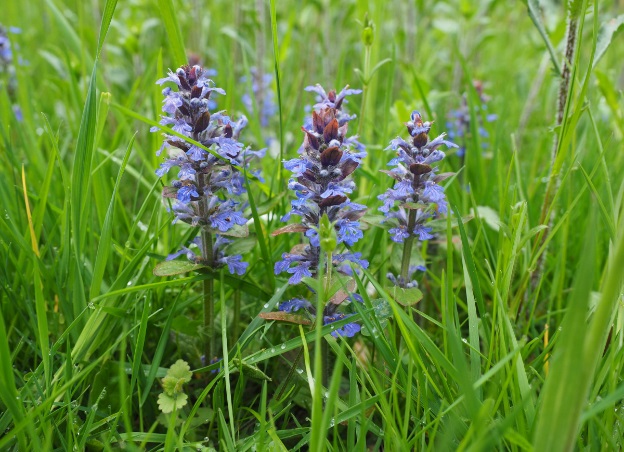 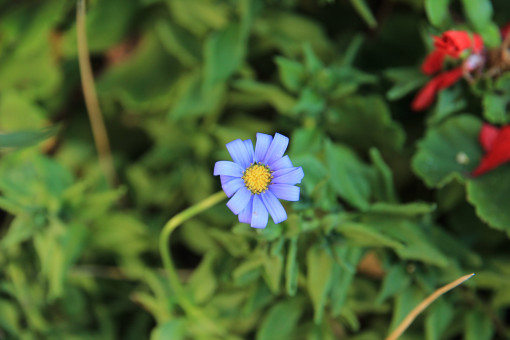 К
Д
23
«Откуда письмо?»
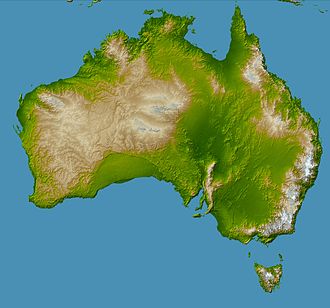 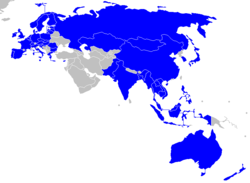 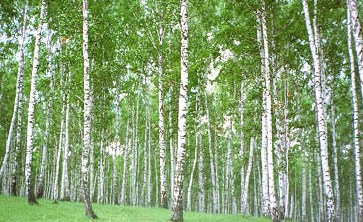 24
«Сочини рассказ»
1 ученик: «Жил-был в Антарктиде пингвин.»
2 ученик: «Жил был в Антарктиде пингвин. Однажды он пошёл на прогулку» и т. д.
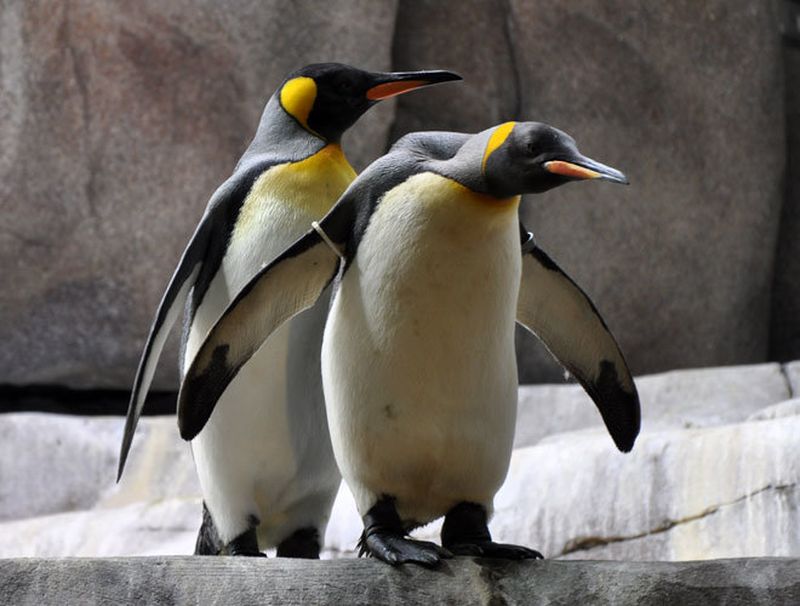 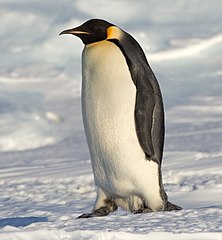 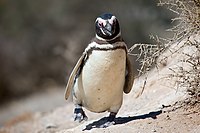 25
Игровые технологии представляют огромный интерес для педагогов
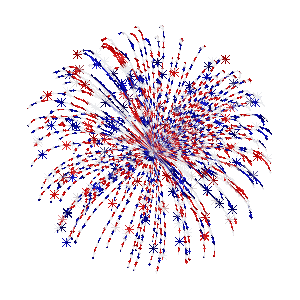 а
г
р
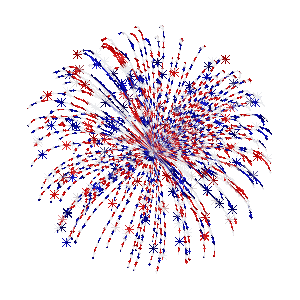 Игровые технологии представляют огромный интерес для педагогов
Игровые технологии представляют огромный интерес для педагогов
и
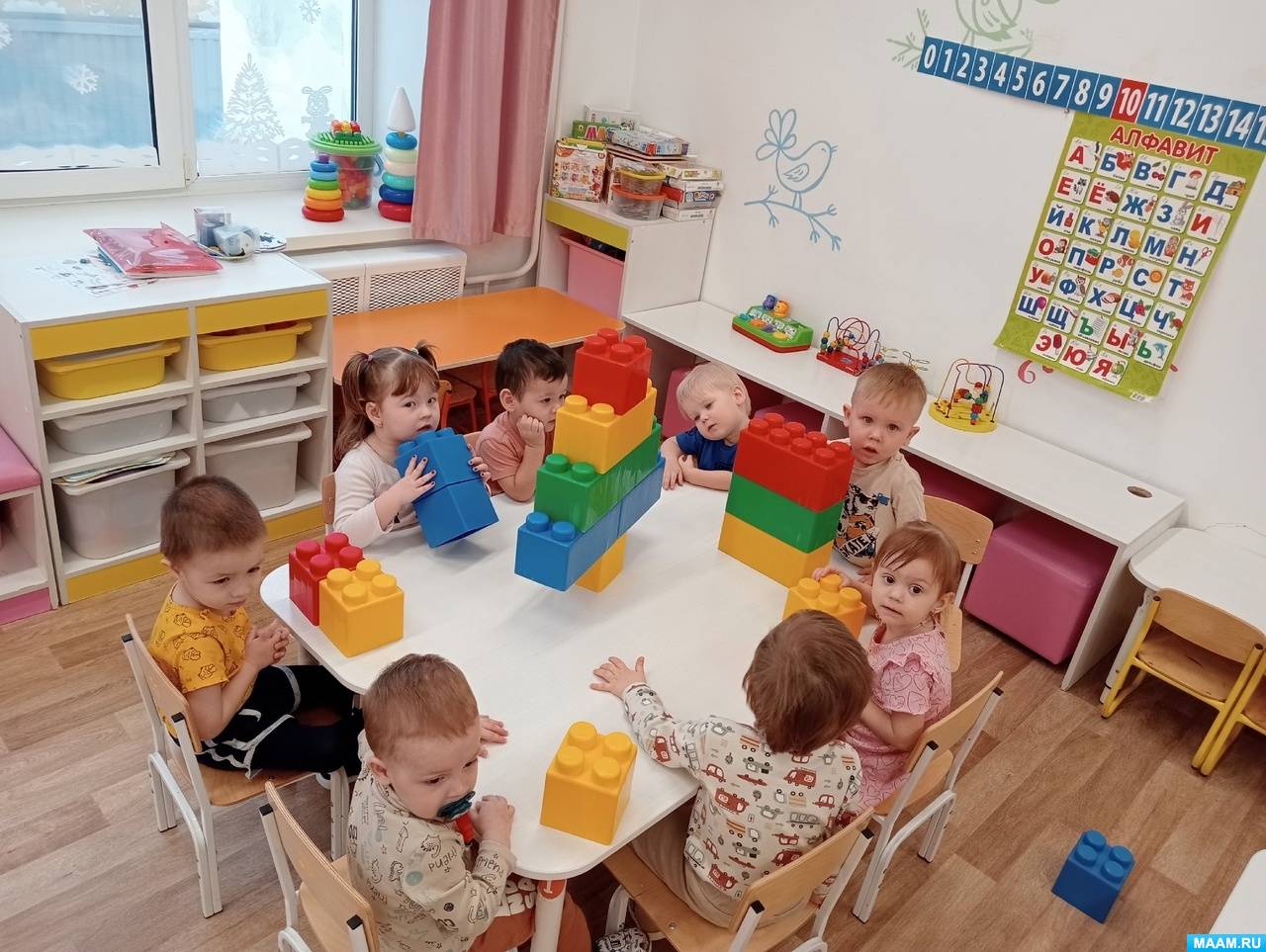 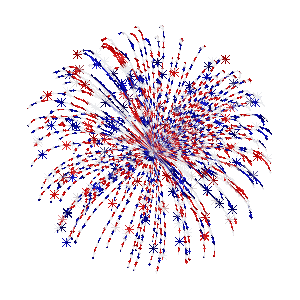 26
27
Переставьте буквы в данных словах так, чтобы получились названия продуктов питания или блюд:
салат
мука
масло
рагу
лапша
атлас
кума
смола
угар
 шпала
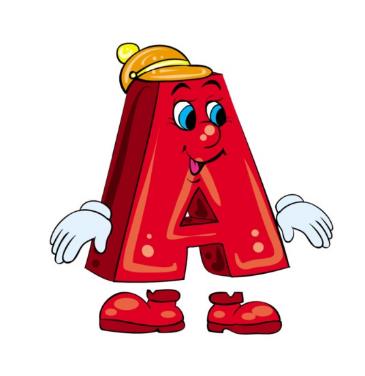 Игра «Круги на воде»
интерес
и
г
а
игра
герои
активность
р
радость
Дети с интересом играли. 
Они были героями разных сказок. 
Радость переполняла маленькие сердца. Учитель был доволен        активностью детей.
Игровые технологии
«ЗА»
«ПРОТИВ»
Способствуют повышению интереса, 
активизации и развитию мышления;
Сложность в организации и проблемы с дисциплиной;
Несет здоровьесберегающий фактор в развитии обучения;
Подготовка требует больших затрат времени;
Способствует использованию знаний в новой ситуации;
Увлекаясь игрой можно потерять образовательное содержание;
Является естественной формой труда ребенка;
Способствует объединению и формированию коллектива, ответственности.
Сложность в оценке обучающихся.
О
Ы
Ы
В
Д
В
Использование игровых технологий обеспечивает гибкость образовательного процесса, повышает познавательный интерес учащихся, способствует творческой активности.
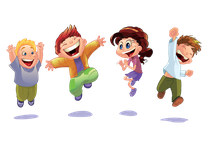 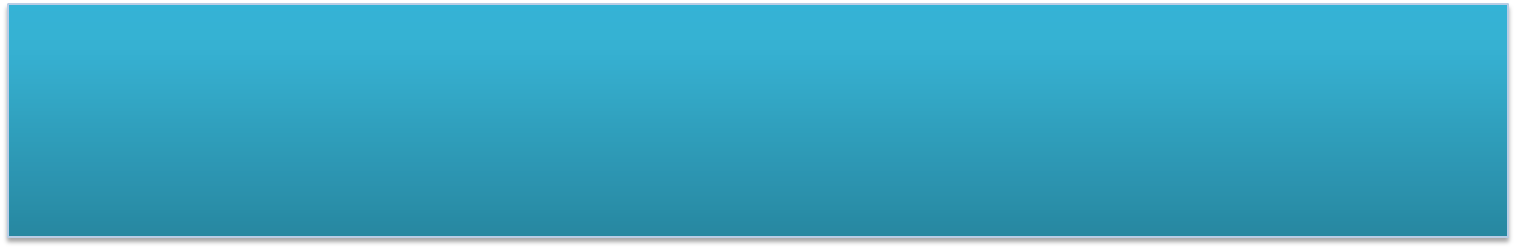 «Без игры нет и не может быть полноценного умственного развития. Игра – это огромное светлое окно, через которое в духовный мир ребёнка вливается живительный поток представлений, понятий об окружающем мире. Игра – это искра, зажигающая огонёк пытливости и любознательности».
В. А. Сухомлинский
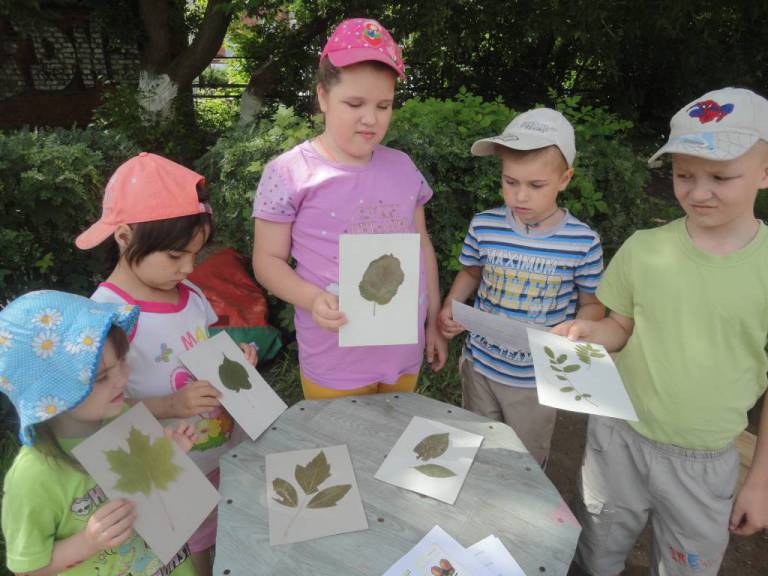 ,
32
СПАСИБО ЗА ВНИМАНИЕ!